103學年度特殊教育推行委員會
感謝
感謝教務處協助班群排課，讓學生們在原班和特殊課程都能夠乾乾淨淨的完整學習。
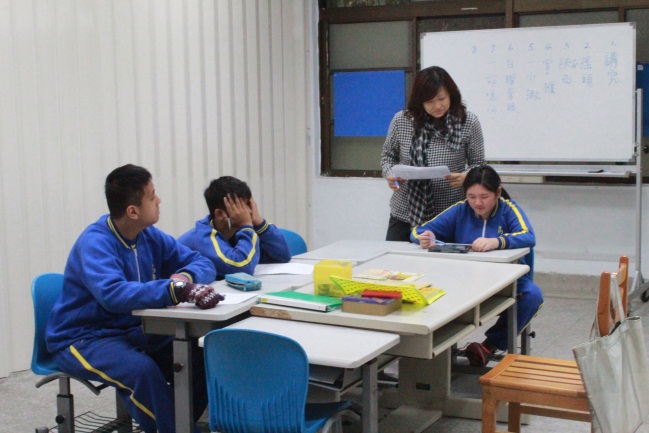 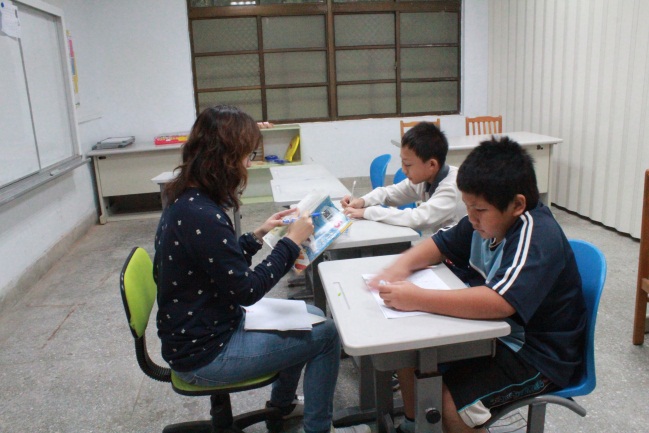 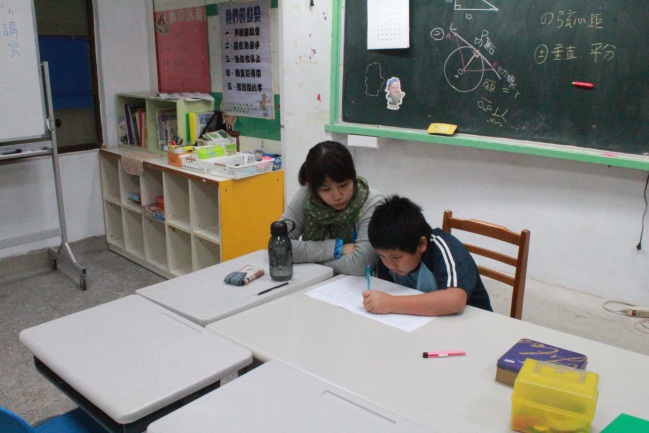 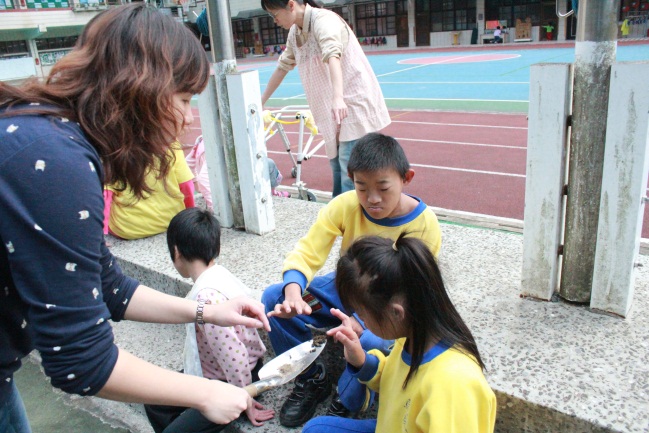 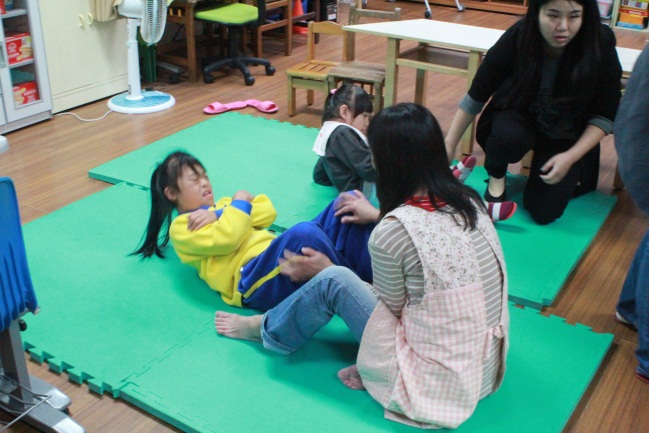 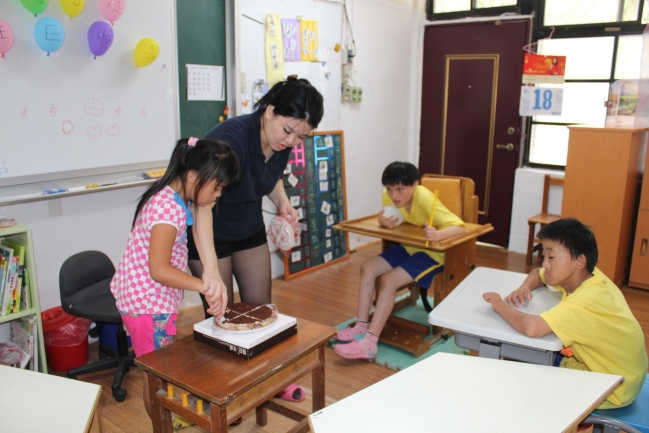 感謝
感謝總務處給了學生一個明亮且舒適的飛鼠教室上課時感覺更進入狀況了！另外舒服的無障礙廁所，也讓學生順利如廁了！
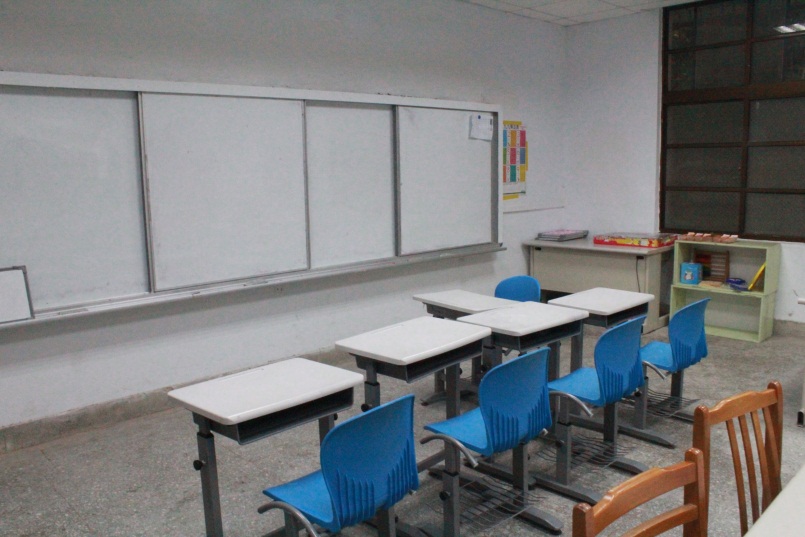 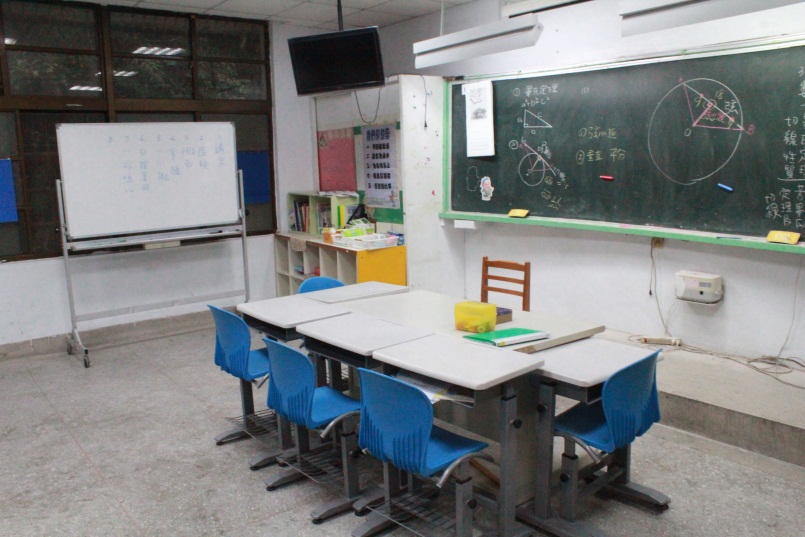 感謝
感謝學務處和總務處協助在家教育學生的早餐券、午餐券處理，讓在家學生也能享受到福利。
感謝輔導處各位老師的協助，讓孩子在輔導的需求上也可以一併滿足。
感謝
感謝學務處、教務處、輔導處協助提供各班活動資訊給我們，讓老師有機會陪同，讓學生有機會參與活動。
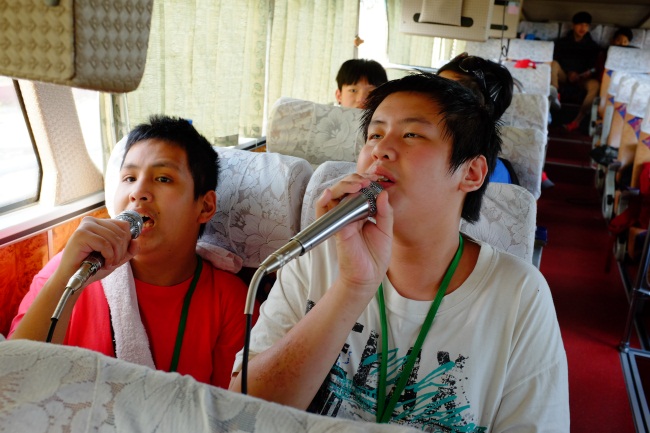 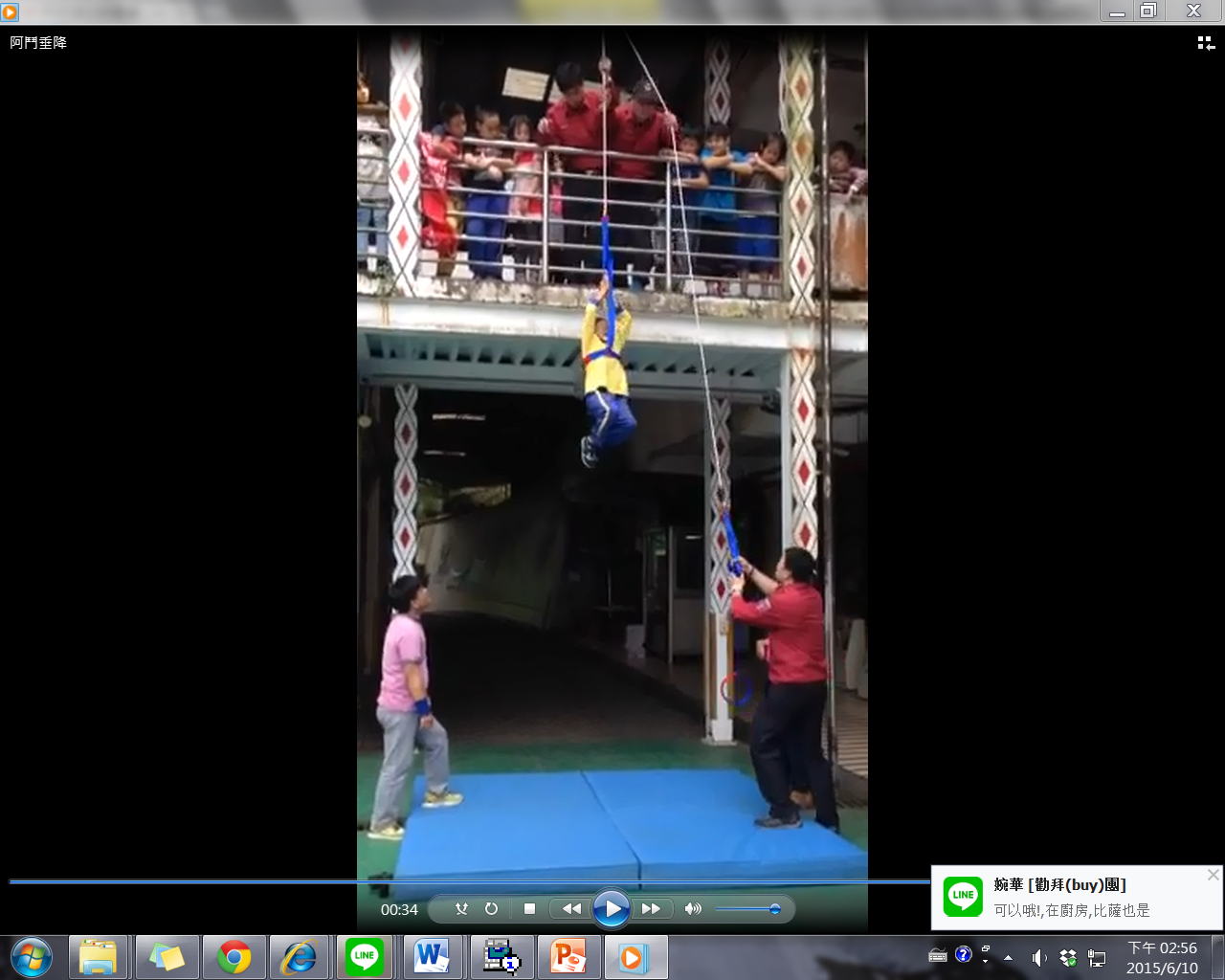 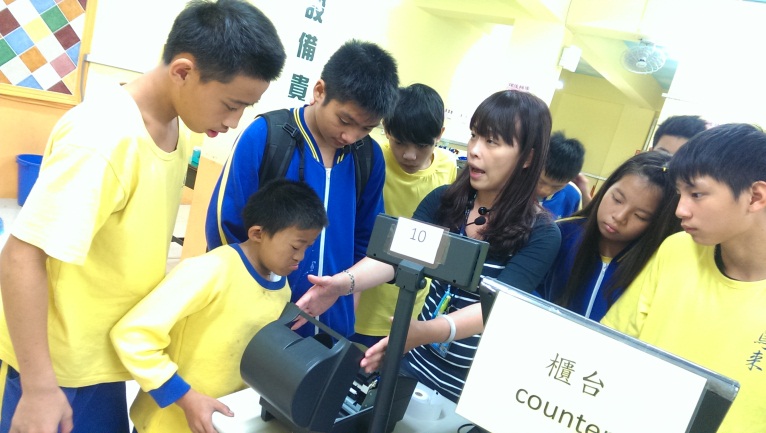 九甲畢業旅行
八甲參觀開明工商
校內消防演練
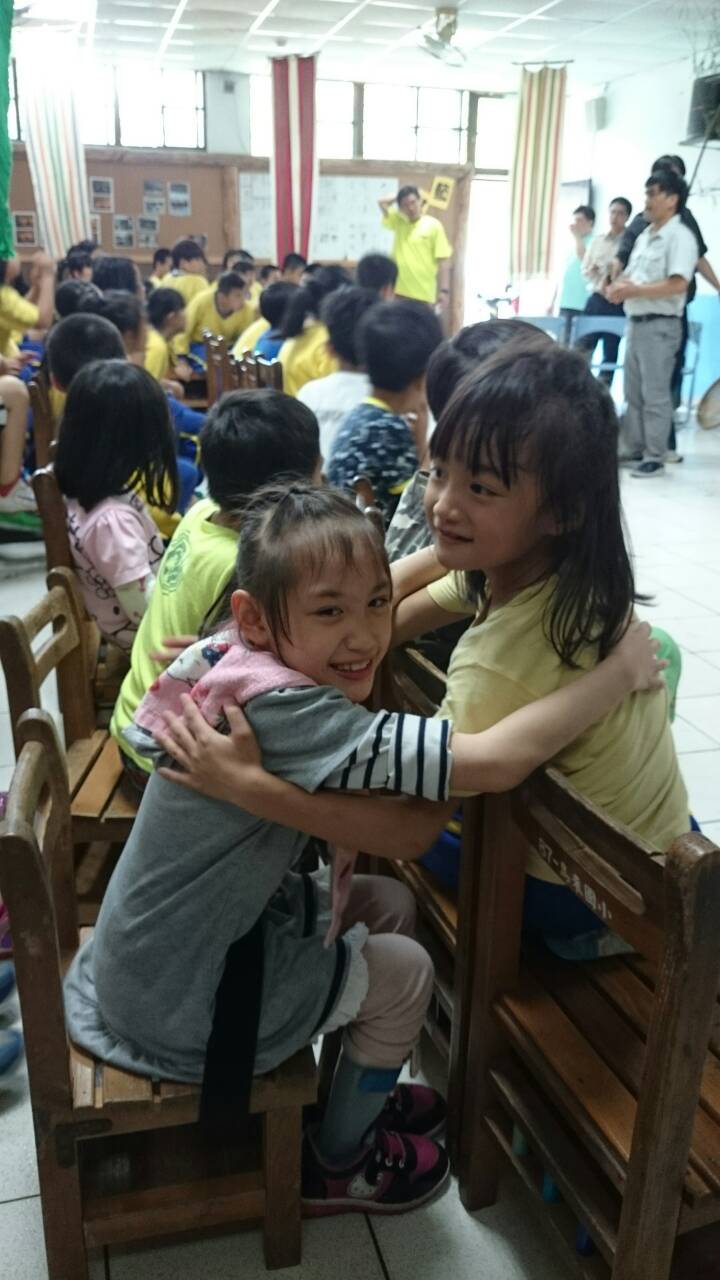 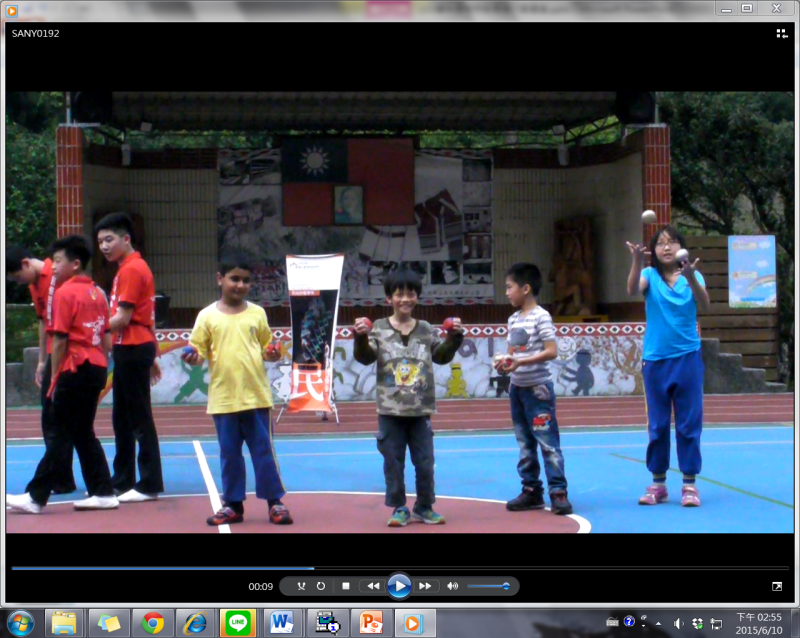 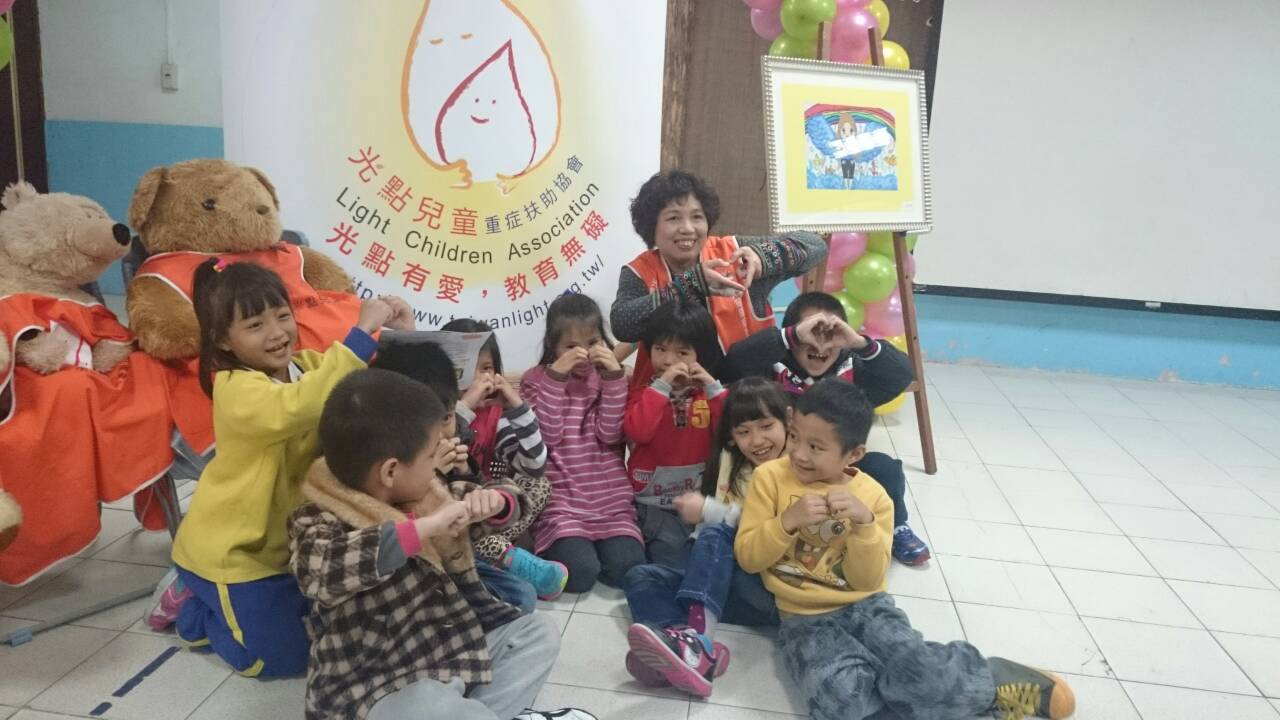 光點兒童畫展
北藝大到校表演
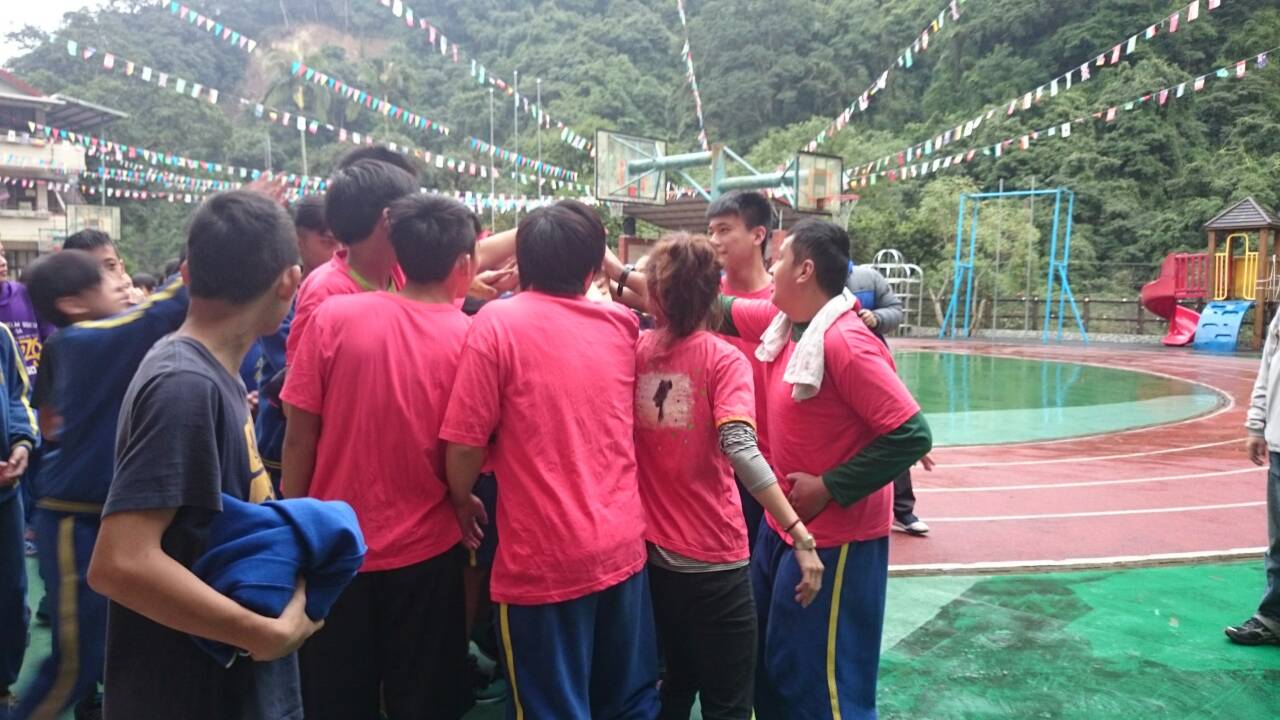 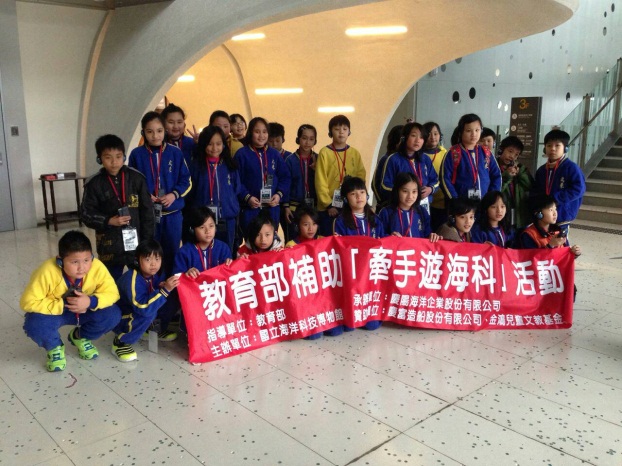 教師節慶祝活動
校慶路跑活動
四甲參觀海科館
感謝
感謝班級導師提供給特教孩子的融合機會，讓學生有機會彼此學習。
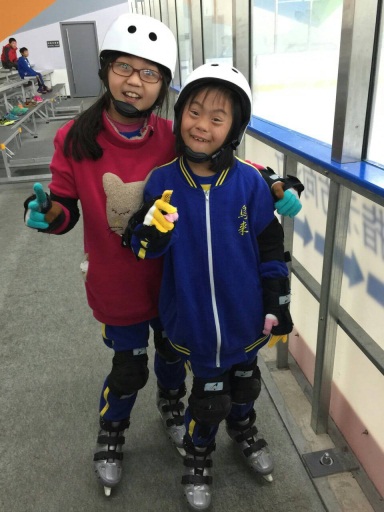 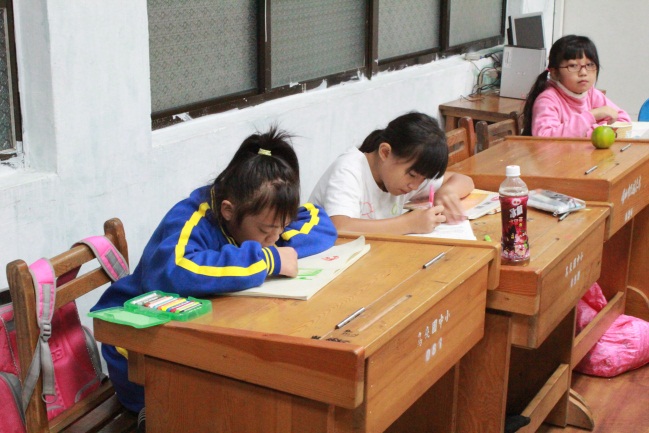 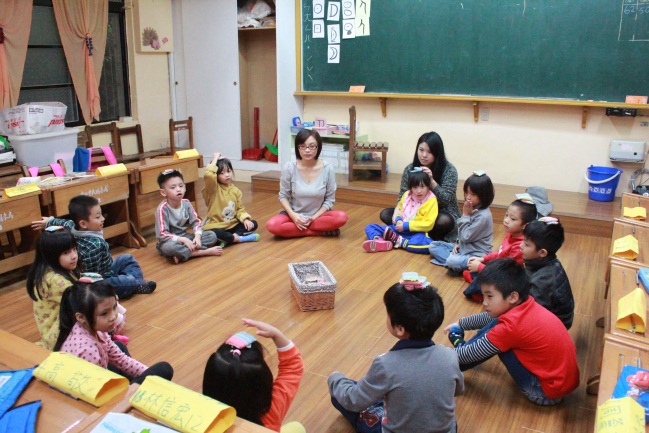 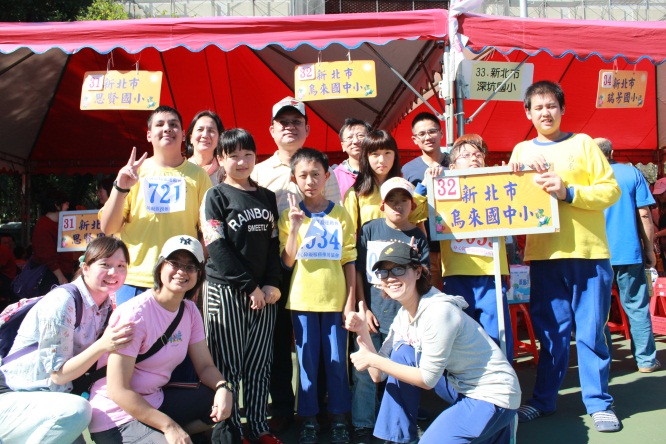 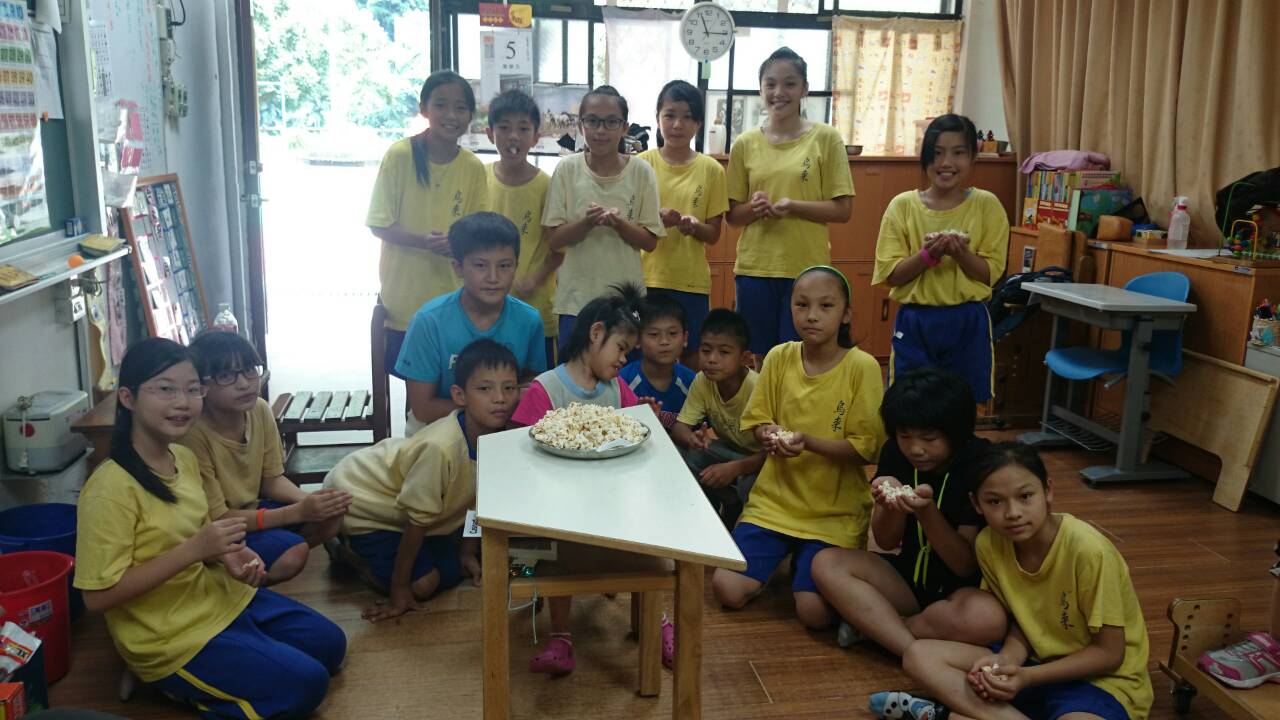 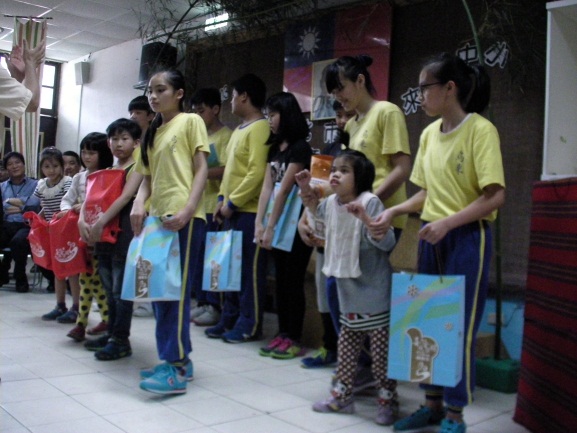 感謝
感謝教務處提供給特教孩子接軌國際的機會，讓學生有機會認識不同國家的朋友。
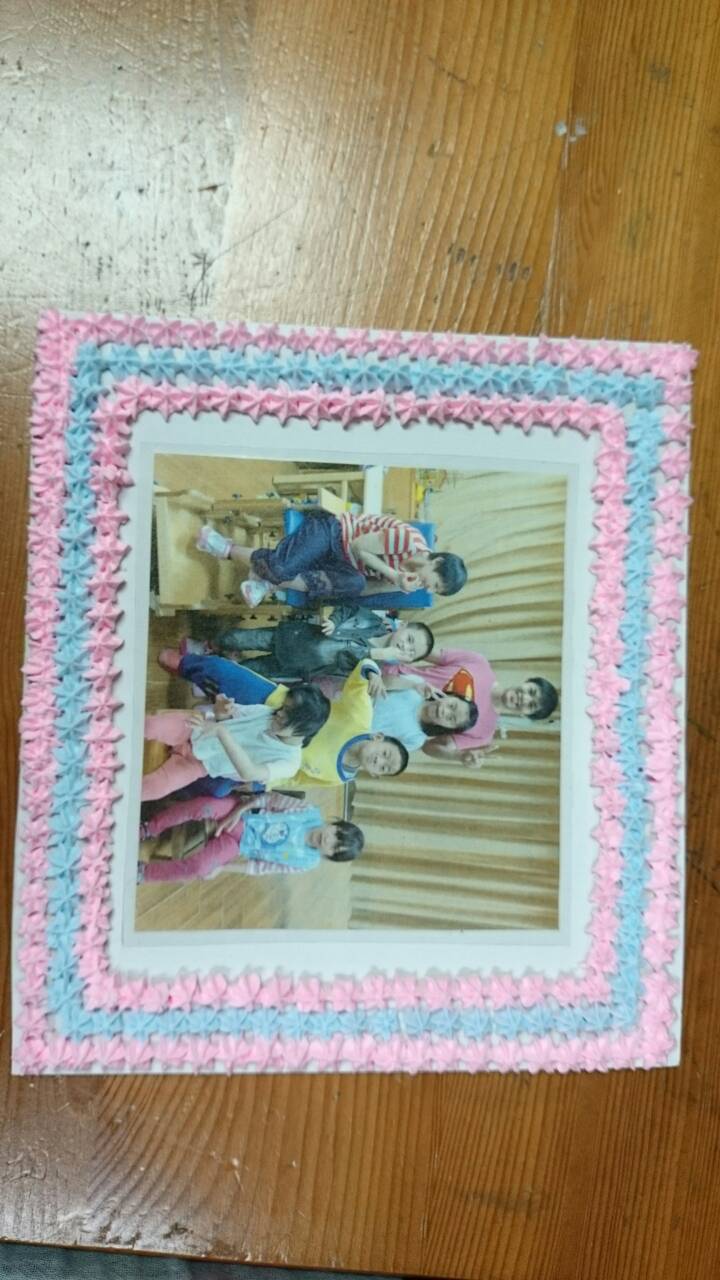 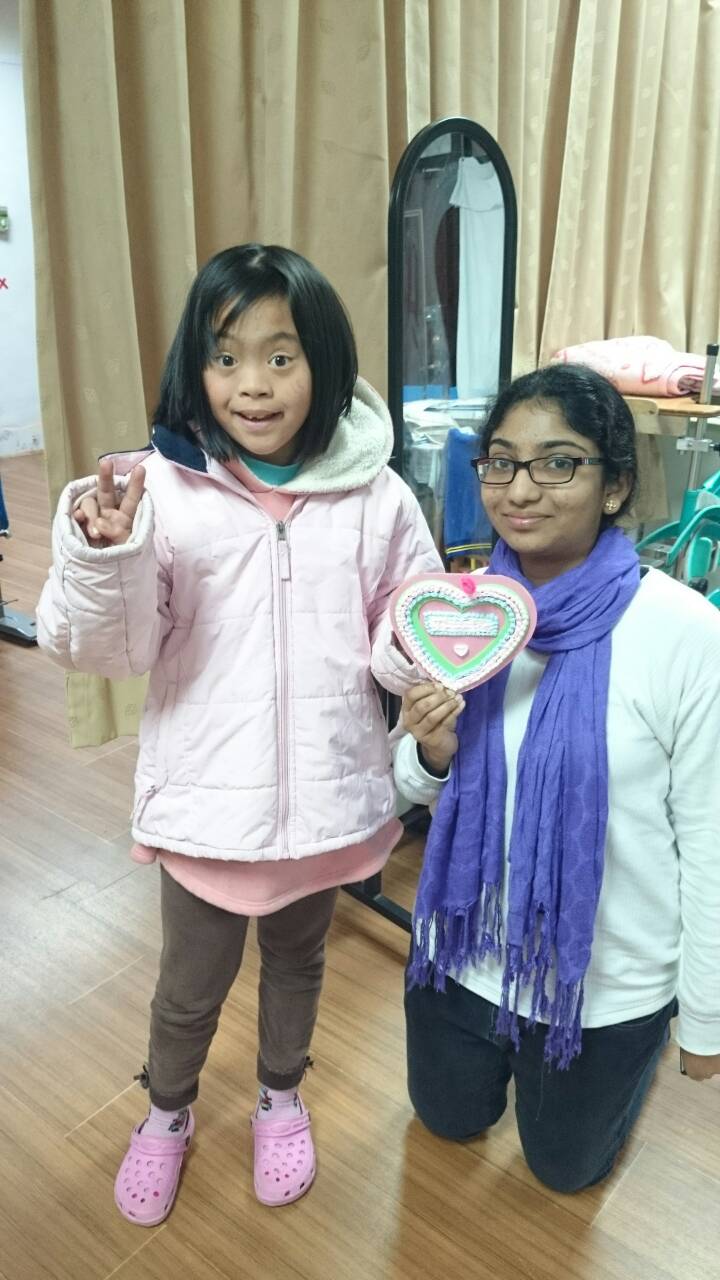 103學年度成果報告
103學年度特教班及資源班學生
國中小服務人數統整（27人）


103學年度新鑑定安置人數
103-04梯次 ：G5游生不符身障、G5馬生學習障礙
104-02梯次 ：G1周生學習障礙、G2高生學習障礙
		   G7徐生智能障礙、G2巫生學習障礙
103學年度適性輔導安置成果
G9楊生 安置能仁家商綜合職能科
G9王生 安置能仁家商餐旅群
103學年度成果報告
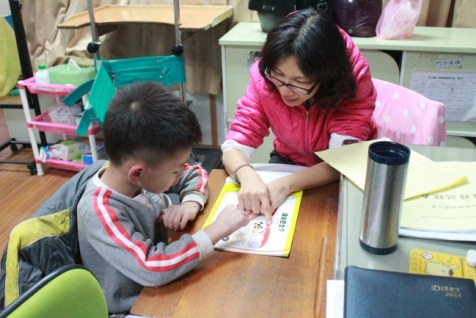 103學年度相關服務
相關專業治療服務
物理治療:賀威老師(24小時）
職能治療:李湘怡老師、黃黛華老師（42小時）
語言治療:梅心潔老師、李依萱老師（32小時）
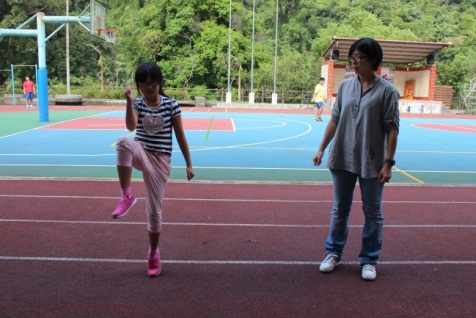 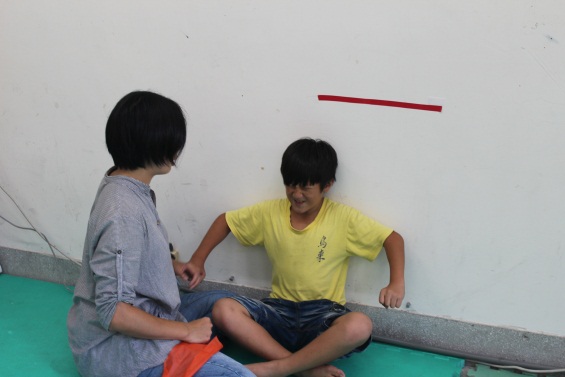 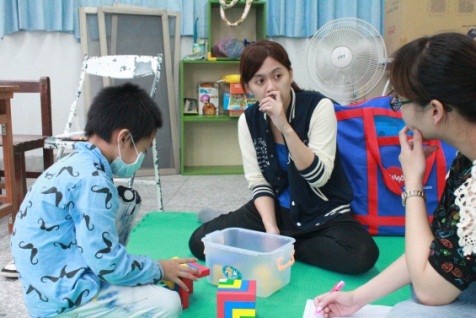 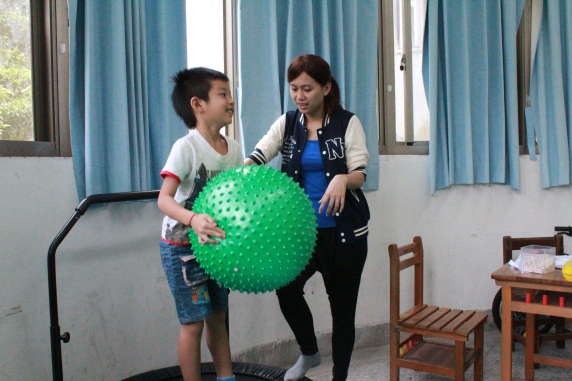 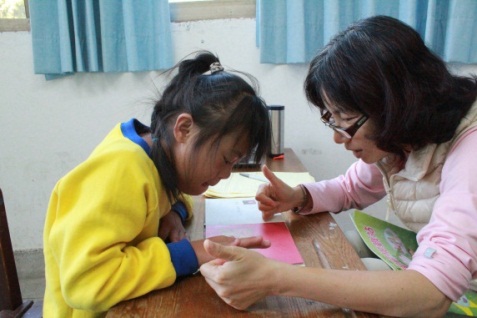 103學年度成果報告
103學年度相關服務
交通車接送服務
福山線:顏富康司機、謝媽媽、余月娥女士、甘曉鳳女士
西羅岸線:李正韜司機、張美玲女士
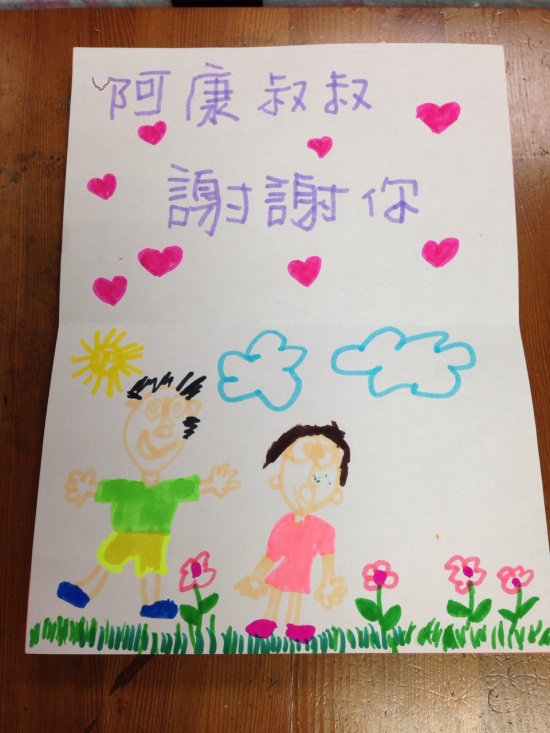 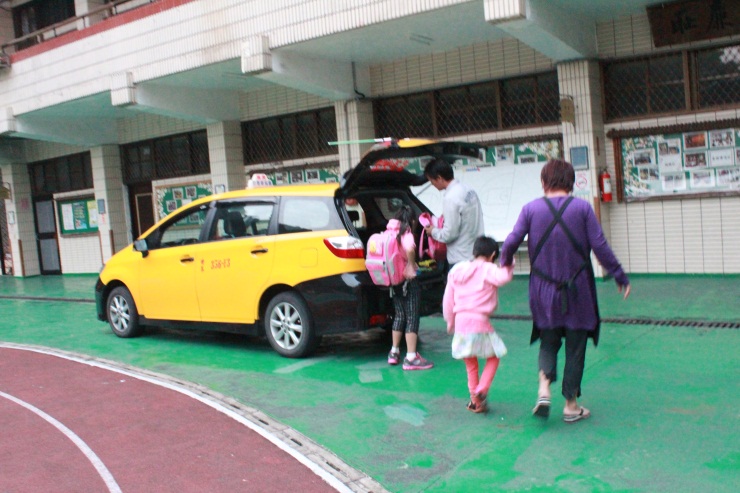 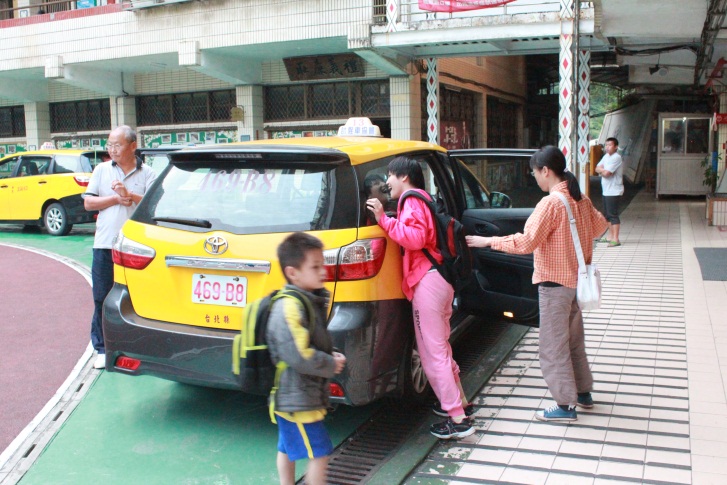 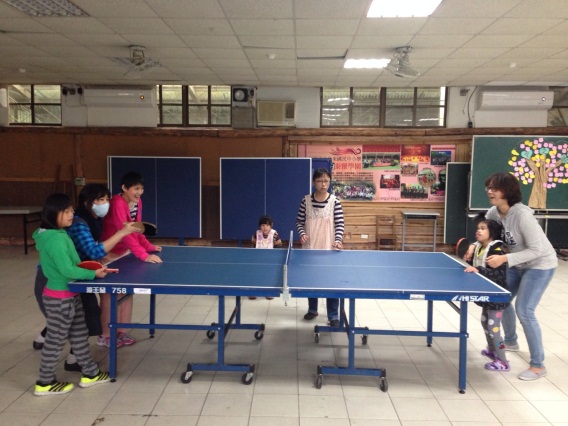 103學年度成果報告
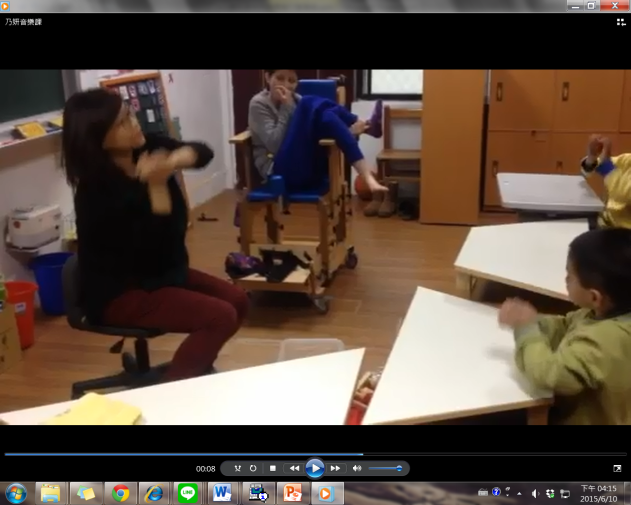 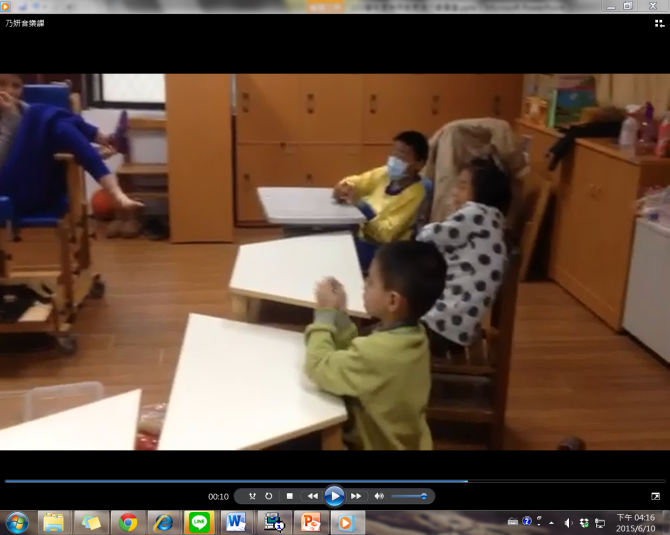 103學年度相關服務
助理人員及課後班服務
助理人員每周19小時，感謝美玲老師。
課後班半天下午及第八節，感謝芸柔老師、乃妍老師、妍卉老師、尚達老師、美玲老師。
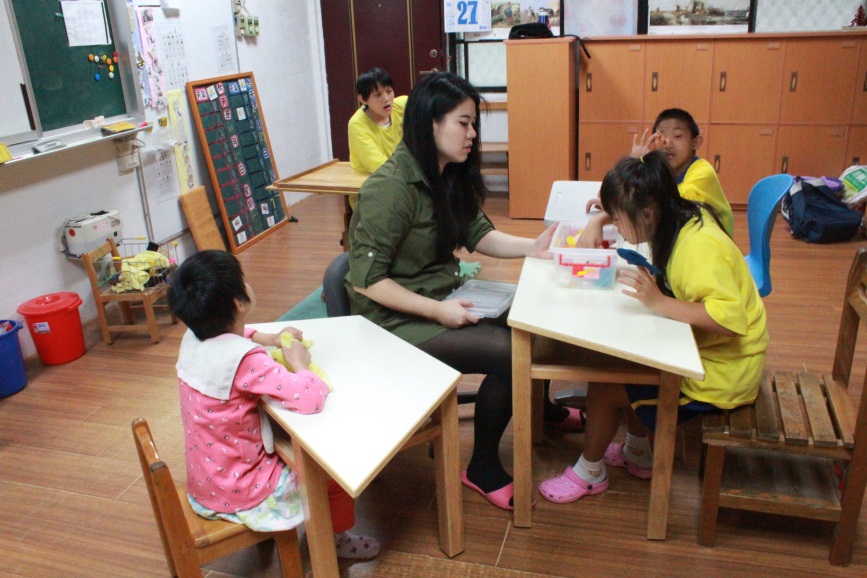 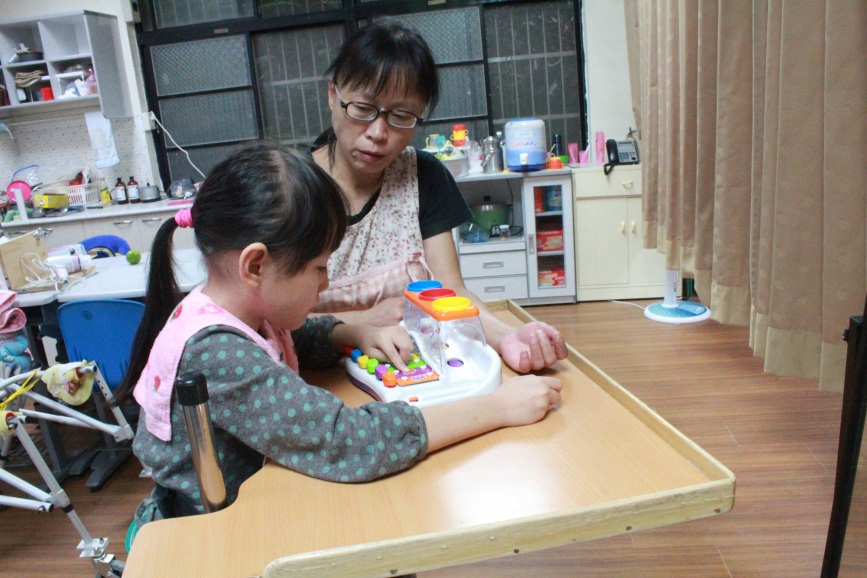 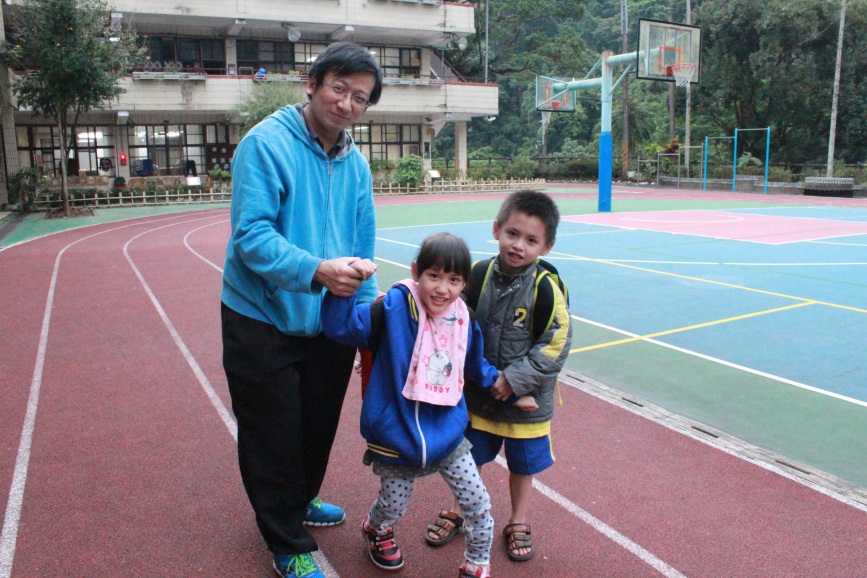 103學年度成果報告
103學年度學生活動
亞特盃活動及頒獎/特教小義工
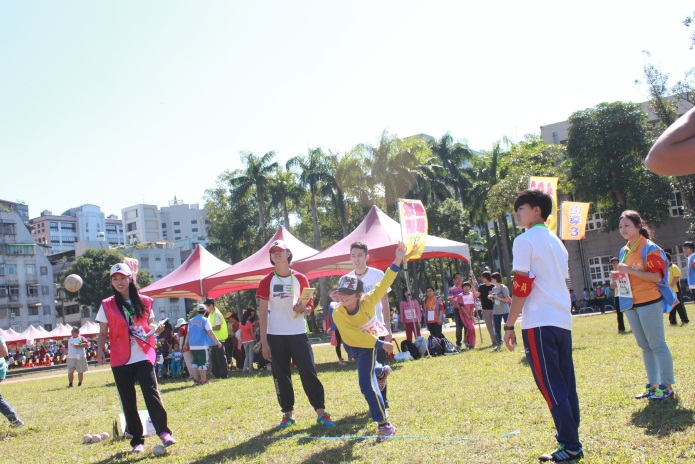 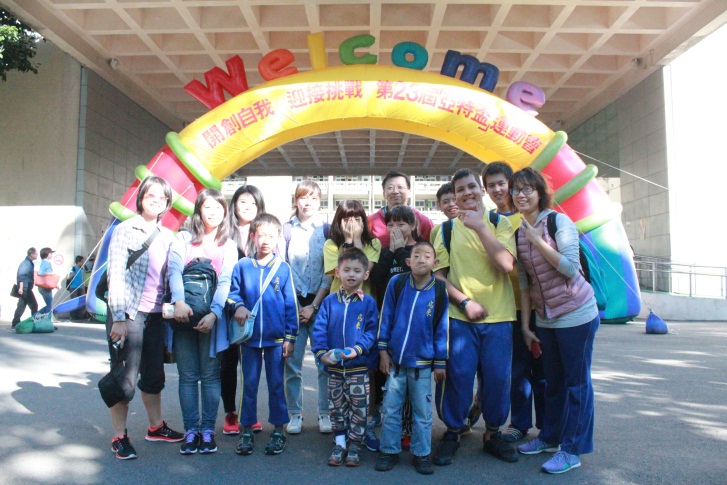 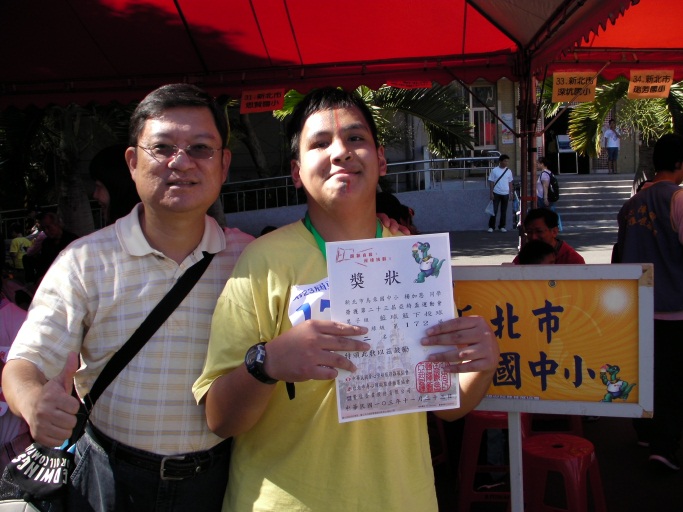 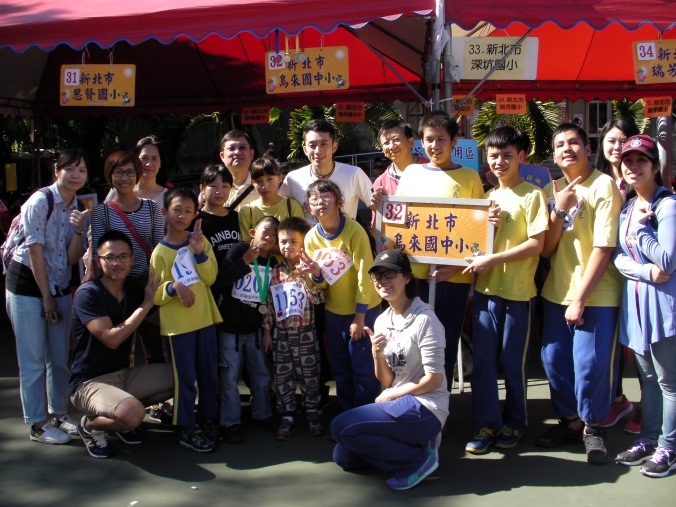 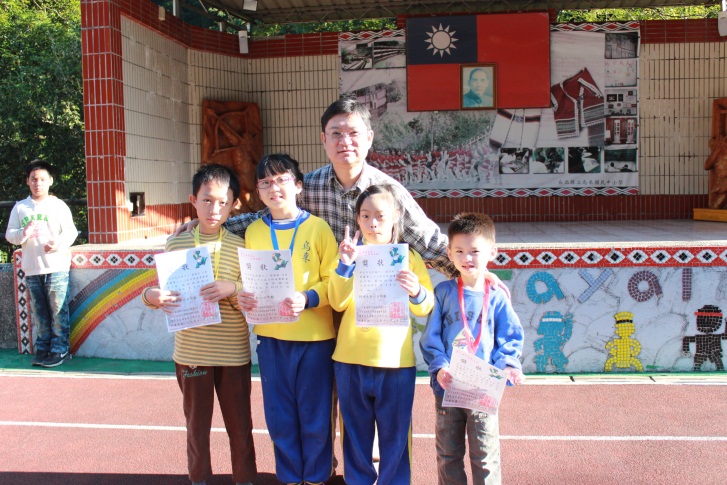 103學年度成果報告
103學年度學生活動
學生美術創作，發展學生的創作才能。
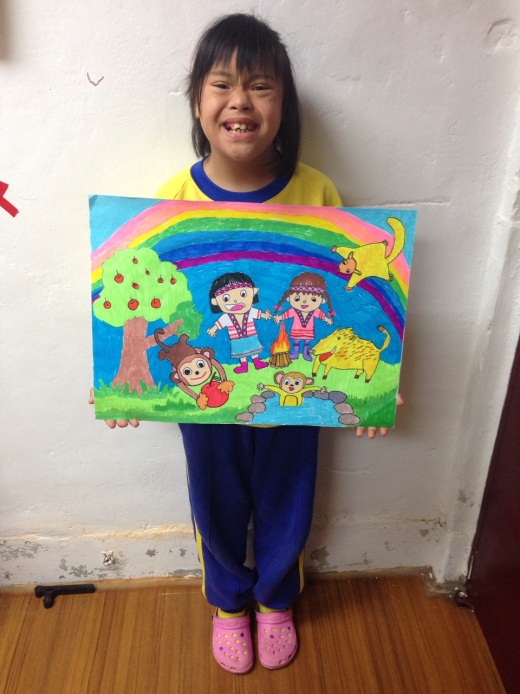 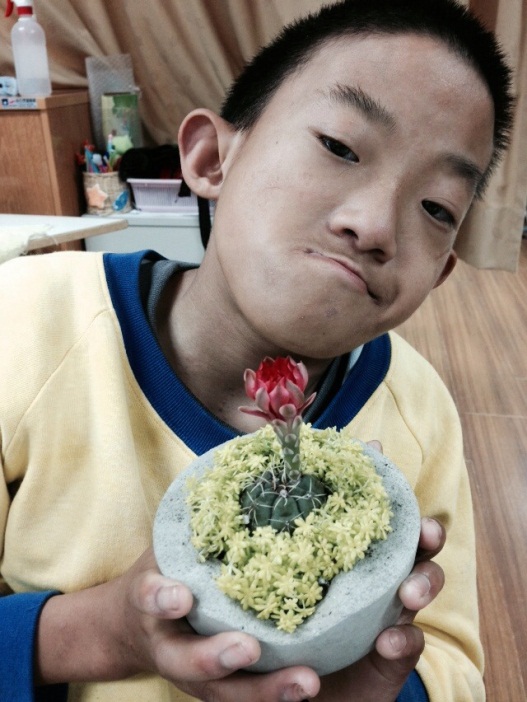 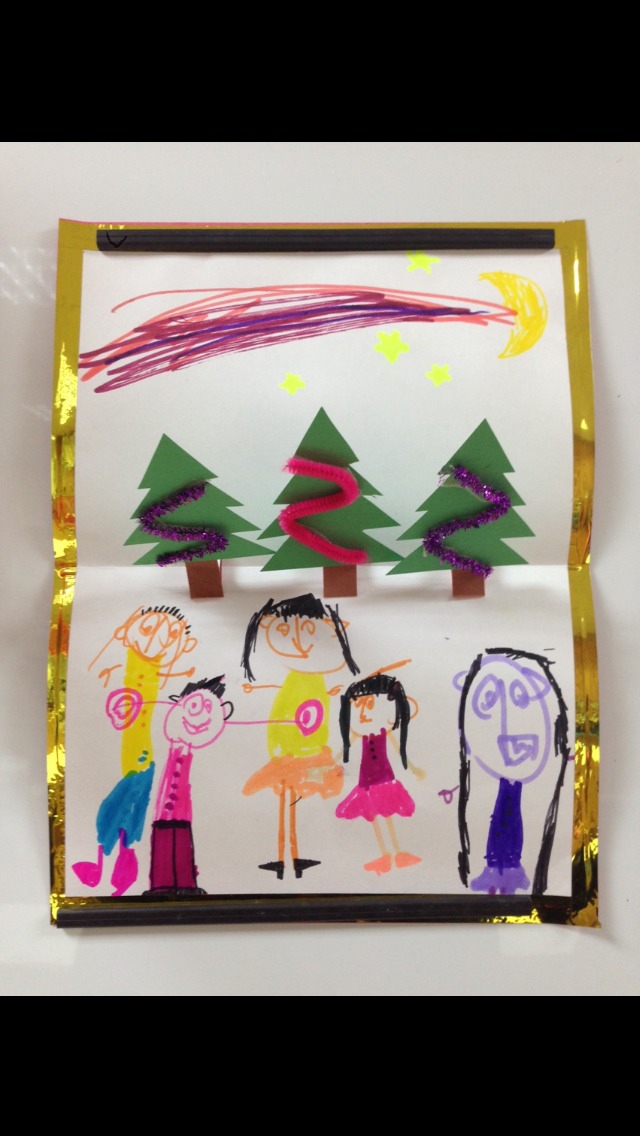 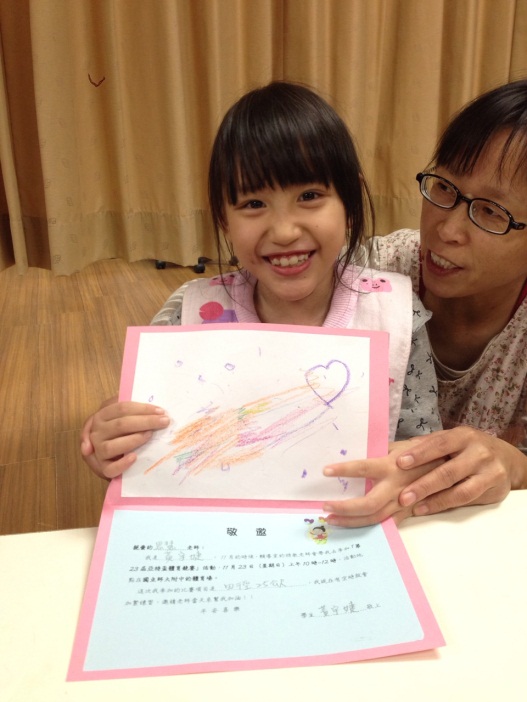 103學年度成果報告
103學年度學生活動
學生職業訓練
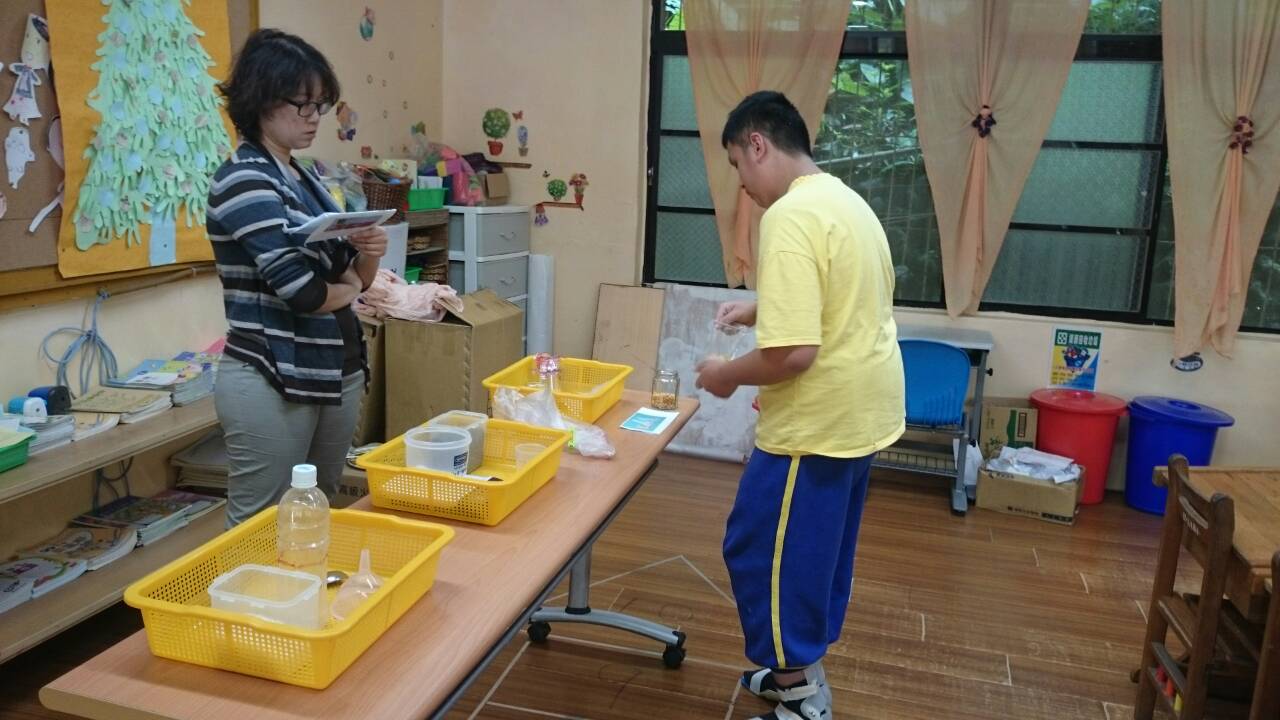 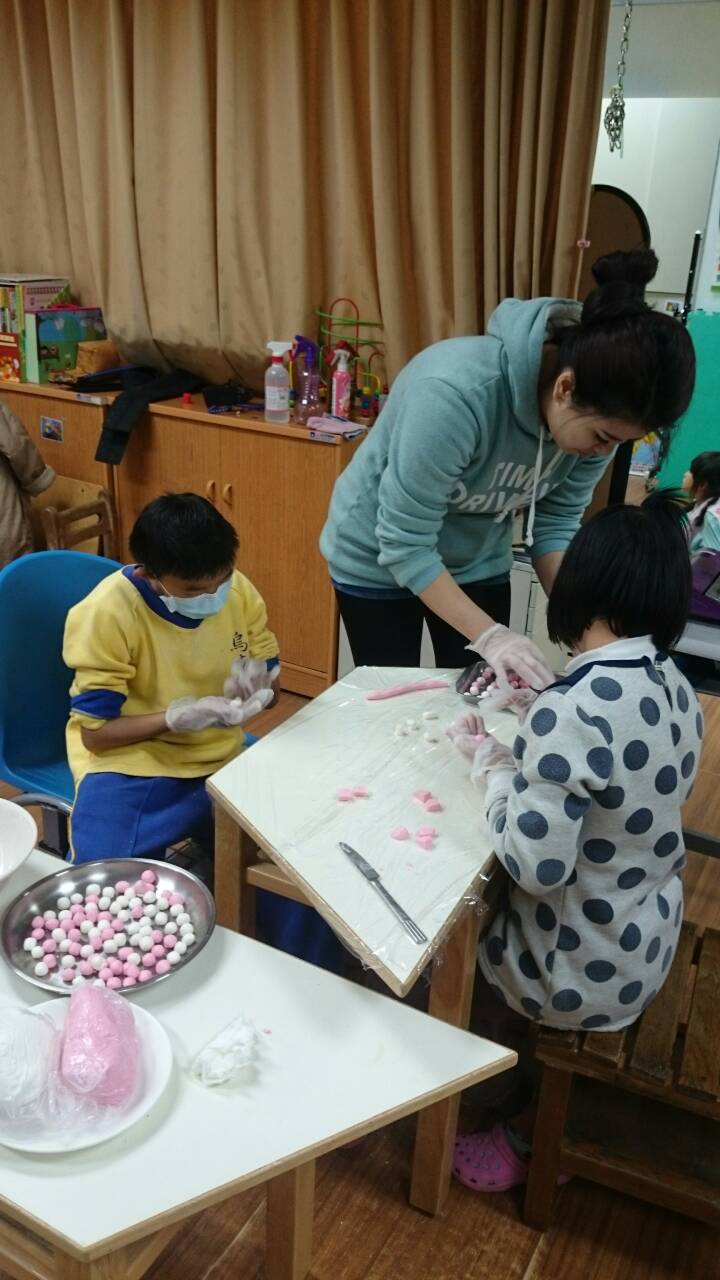 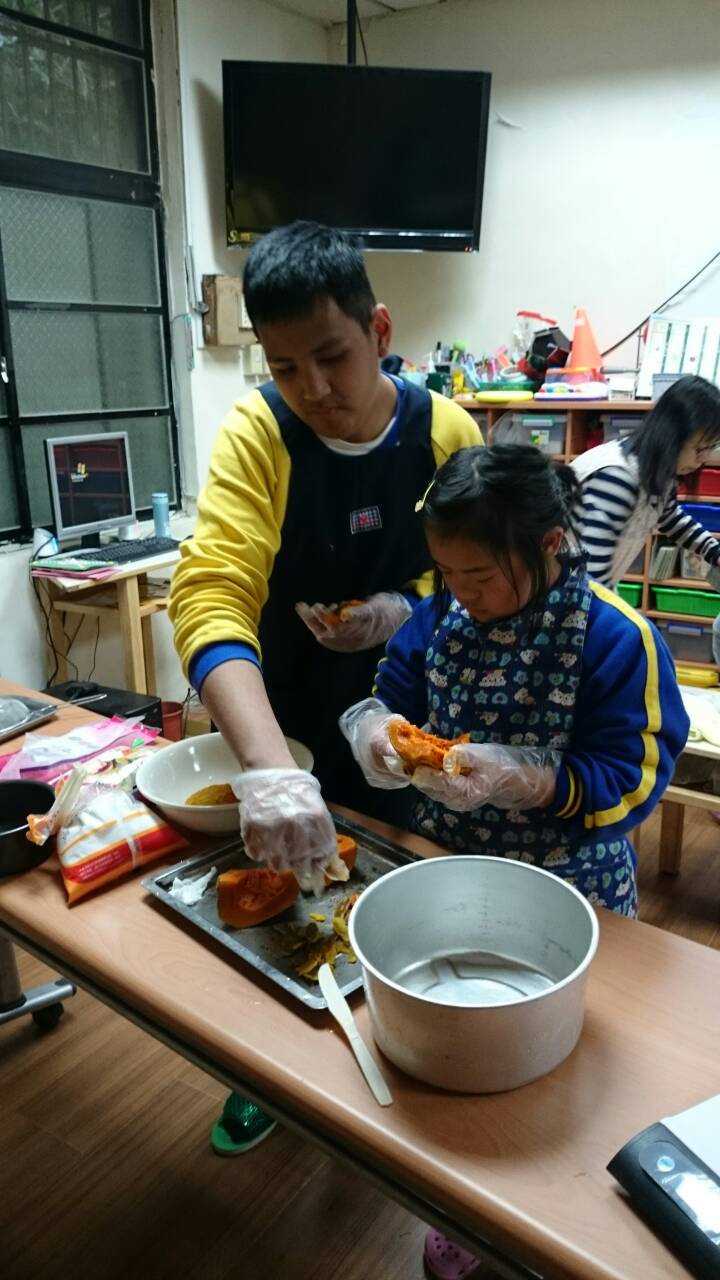 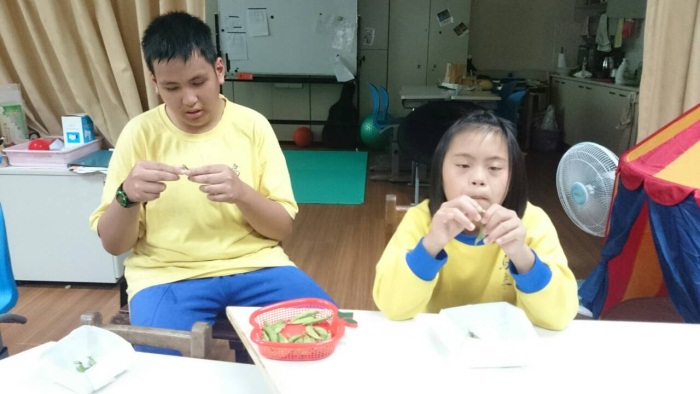 103學年度成果報告
103學年度學生活動
烏來社區拜訪、海洋鐵路趣
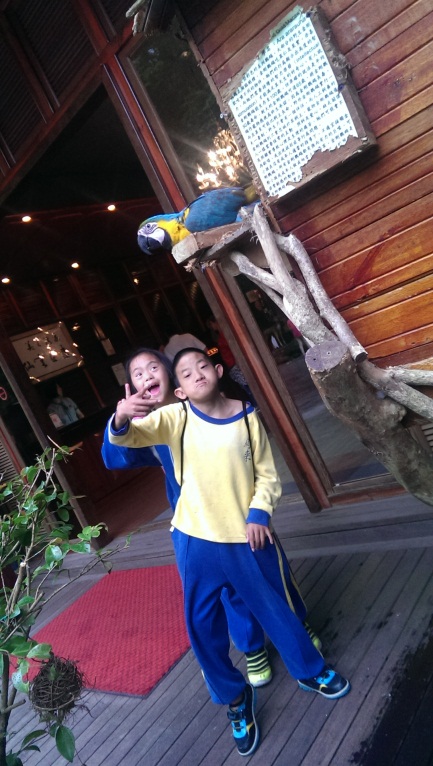 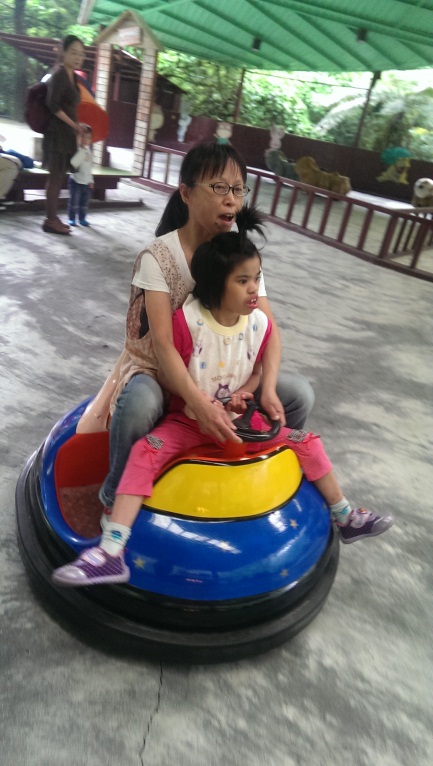 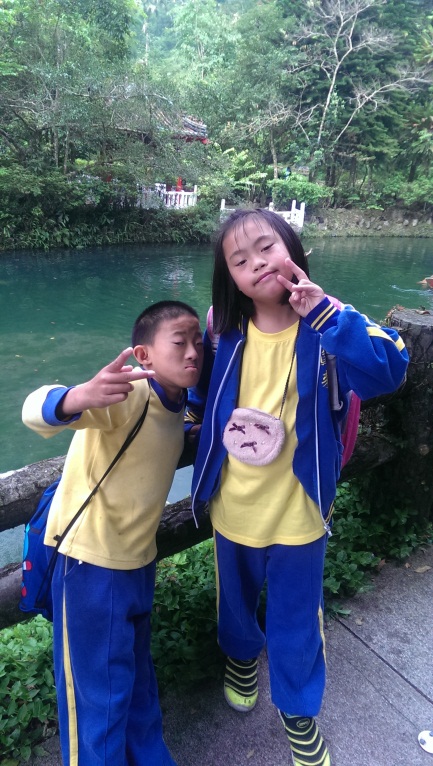 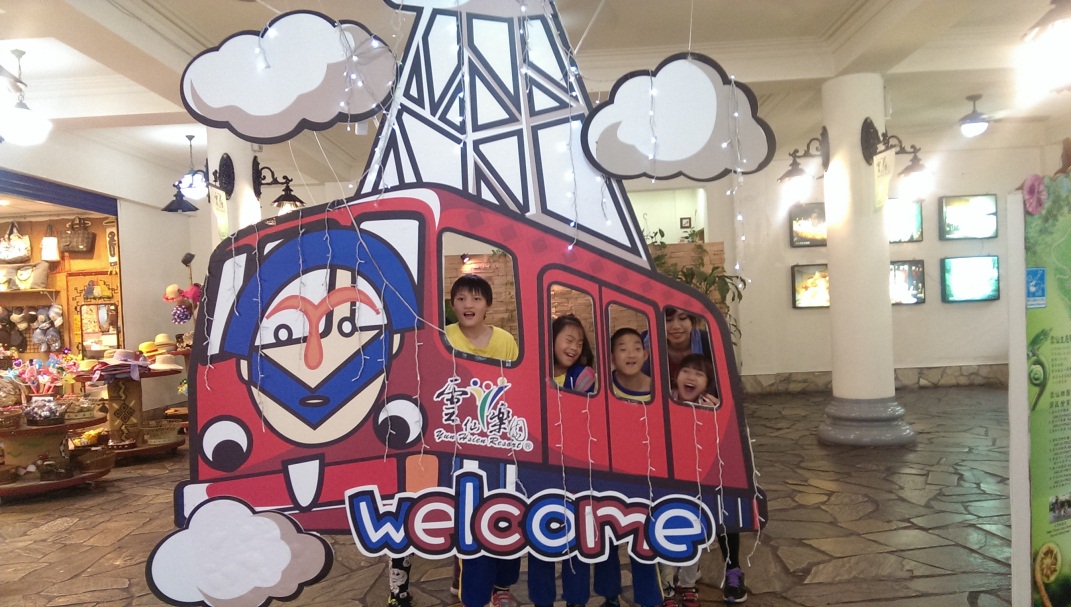 103學年度成果報告
103學年度校內宣導活動
國中部閱讀大挑戰
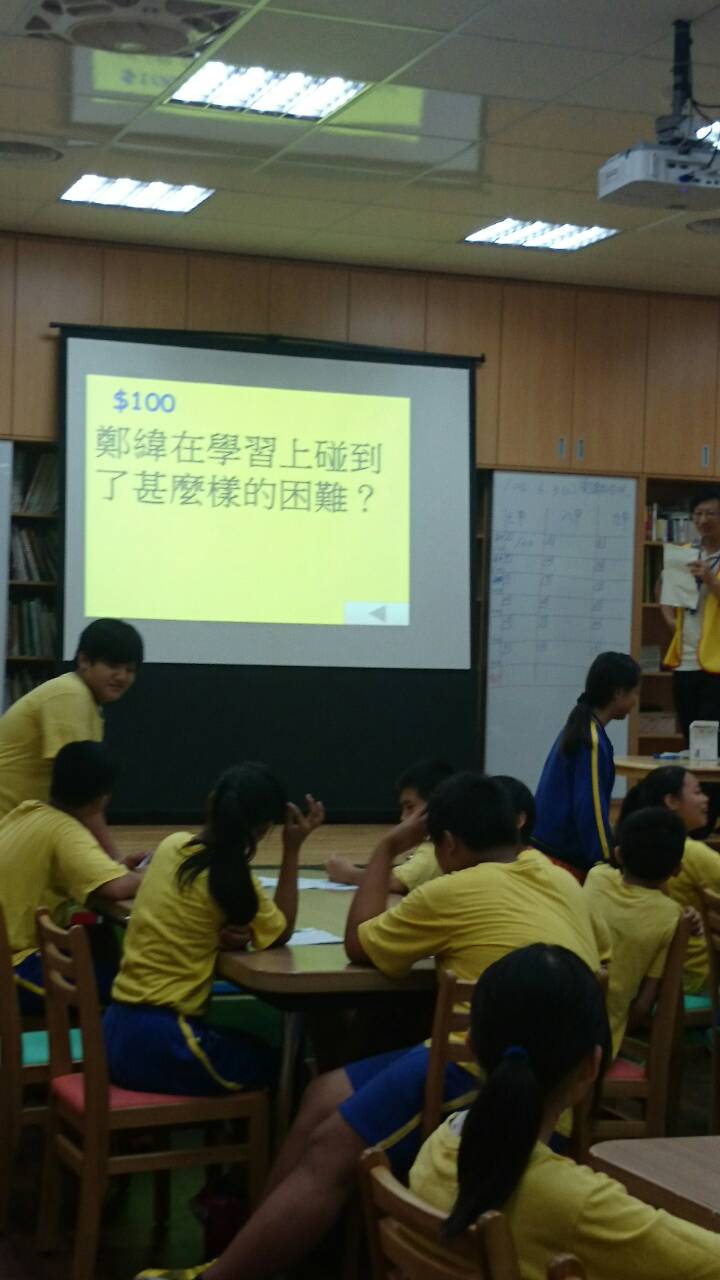 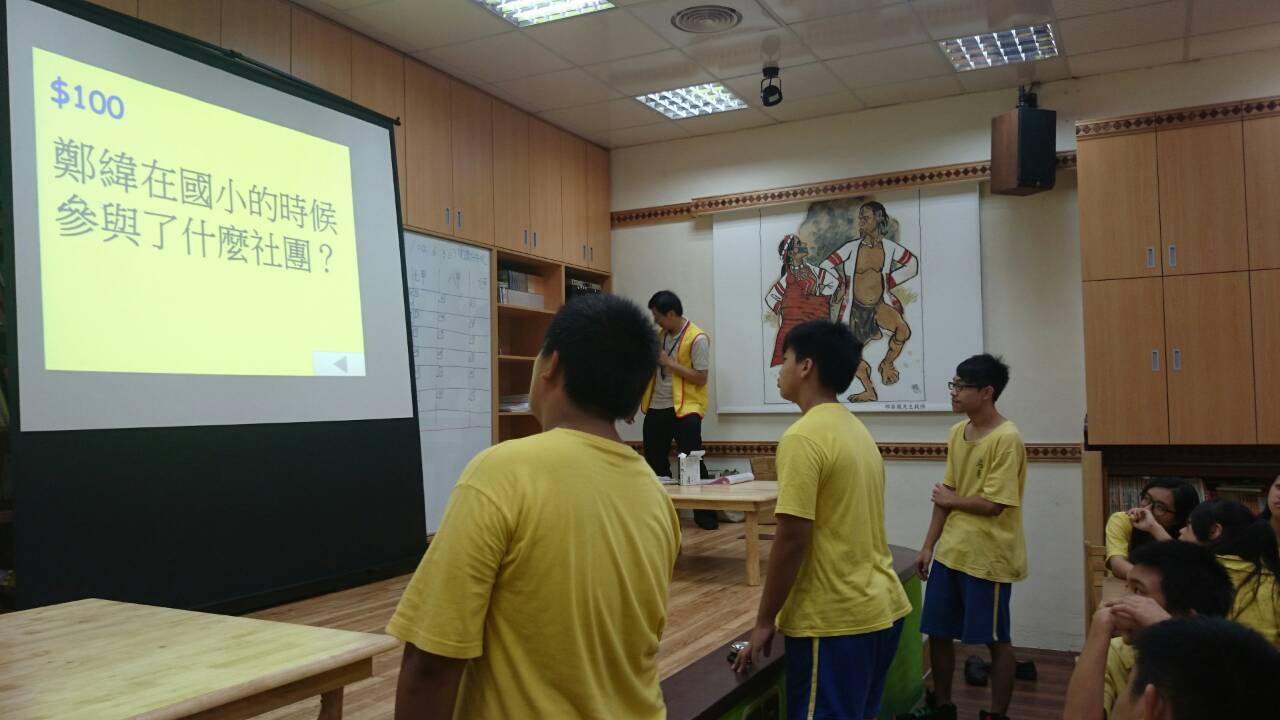 103學年度成果報告
103學年度特教教師精進
參與工作坊及校內外的觀課討論
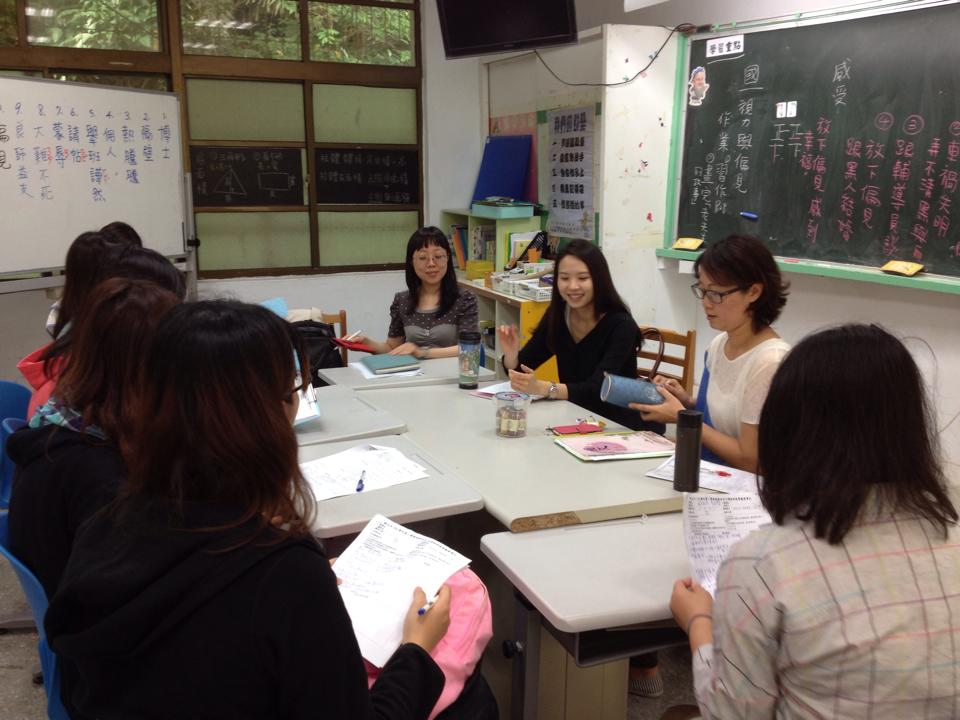 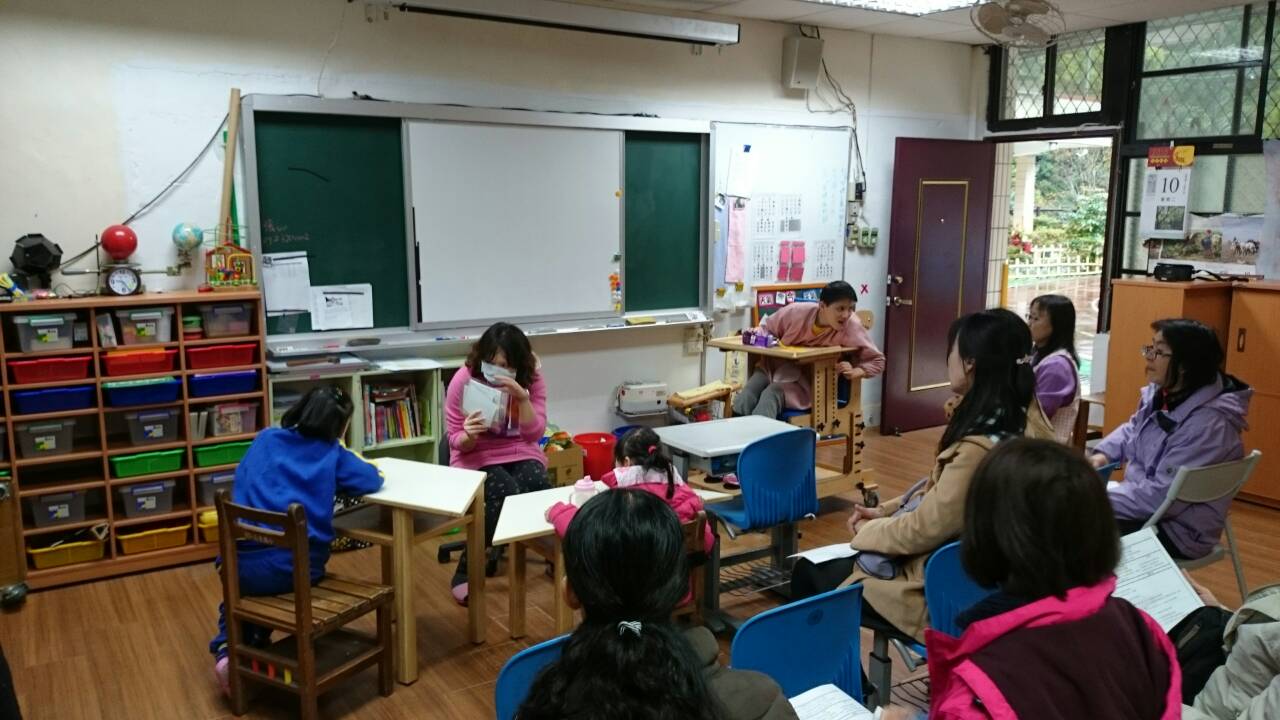 提案討論
提案一:新北市烏來國中小身心障礙學生就讀普通班酌減班級人數辦法
提案二:104學年度新生編班、酌減人數與導師安排
提案三:104學年度特教學生需求與課程、服務安排
臨時動議
謝謝大家